Las reacciones Químicas
Silvia Citlalli Gama González
Mariano Sánchez Castellanos
¿Qué hace la química?
¿ Cómo lo hace?
Para lograr los objetivos (controlar, predecir, aprovechar, manipular) utilizamos modelos.
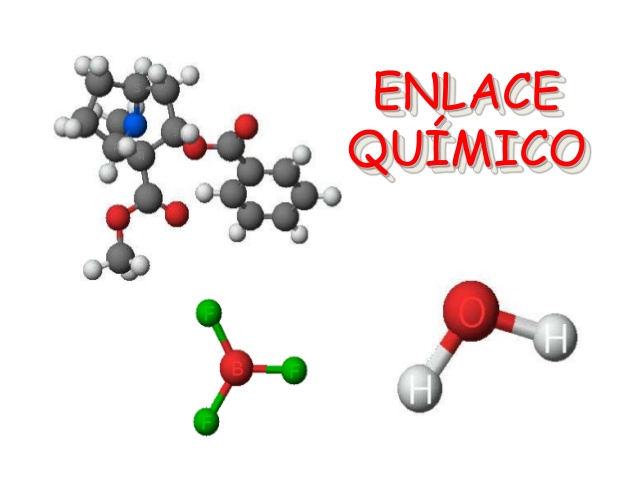 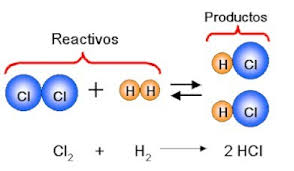 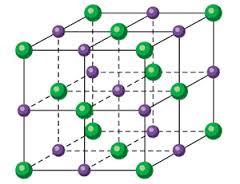 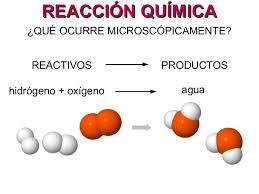 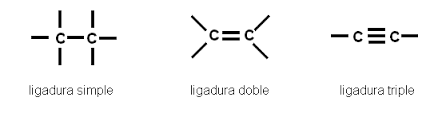 El modelo de la reacción química
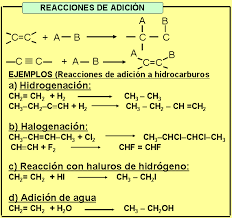 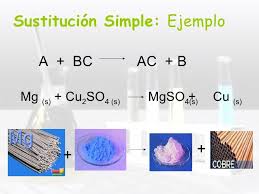 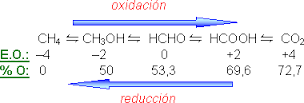 CO2(g)  +  H2O 		H2CO3(ac)

NaCl(s)  +  (n+m)H2O	Na+(nH2O)  +  Cl-(mH2O)
Símbolo reacción no completa
Símbolo reacción completa
El modelo de la reacción química en Química Analítica
Aceptor    +   Partícula		Donador
Brønsted-Lowry
Objetivos
Usar las reacciones químicas para la caracterización  química de diferentes muestras de agua, comerciales y del suministro estatal
Estudiar  y analizar las propiedades de las reacciones químicas.
Usar métodos de análisis químico tanto cualitativos como cuantitativos, tanto clásicos como instrumentales.
Tratar  y analizar los resultados obtenidos para generar conclusiones basadas en lo obtenido experimentalmente.
Justificación
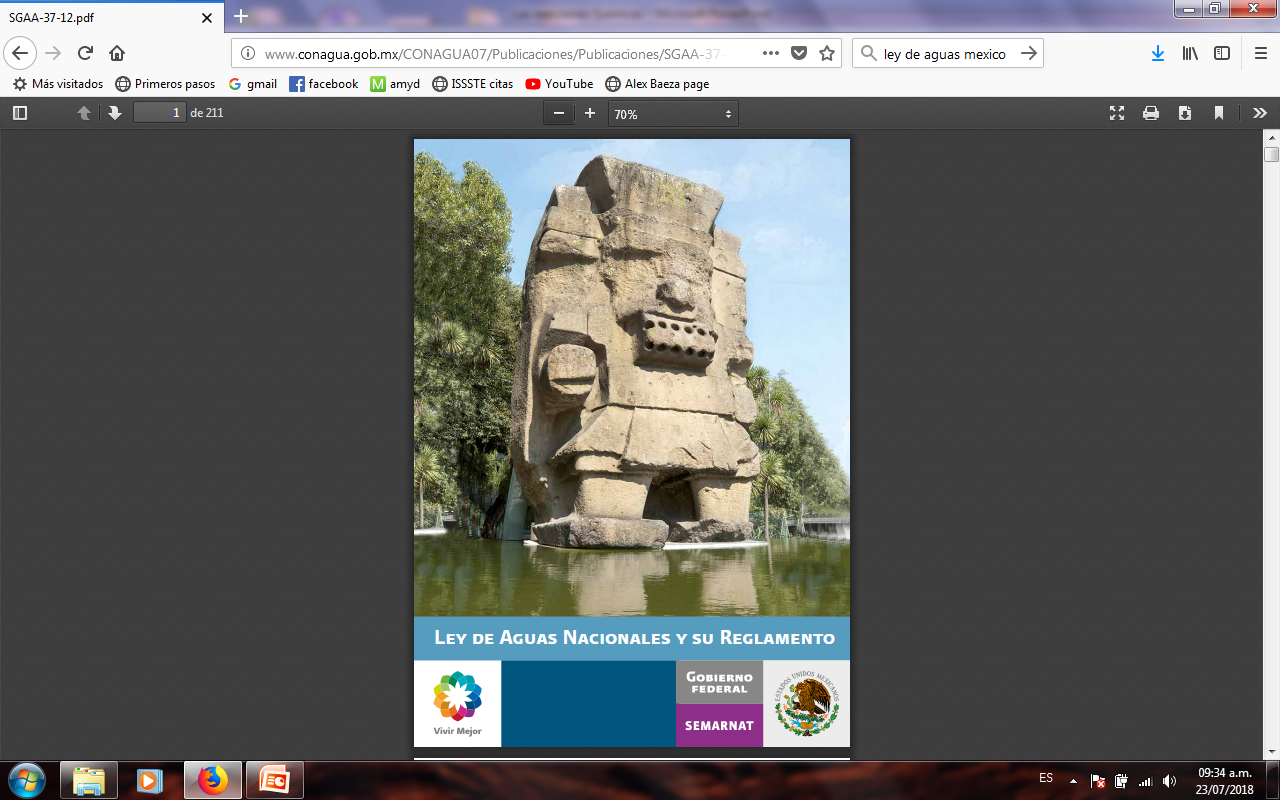 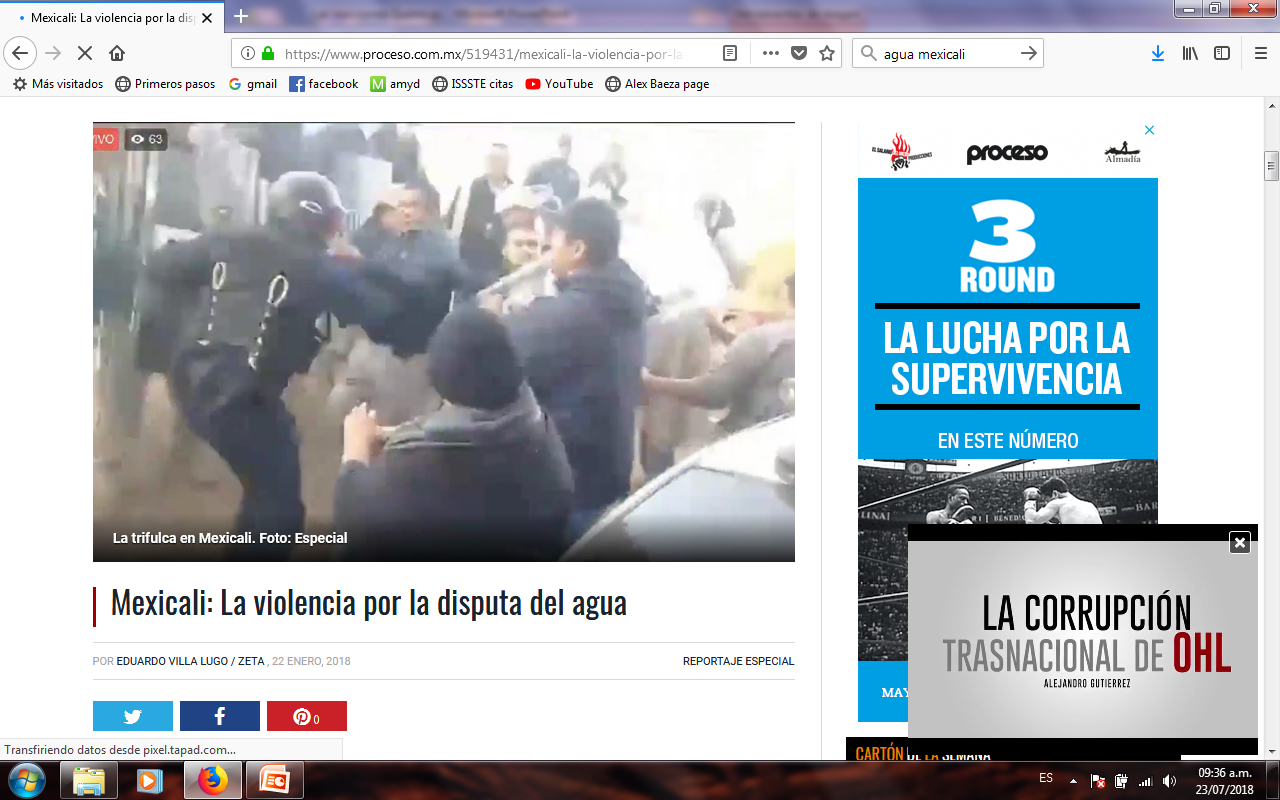 ¿Por qué el agua?
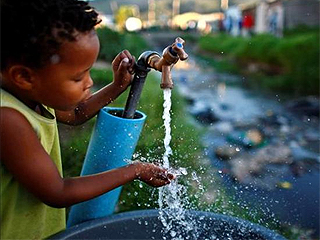 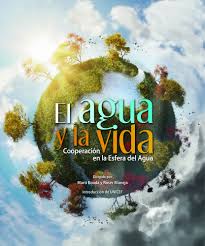 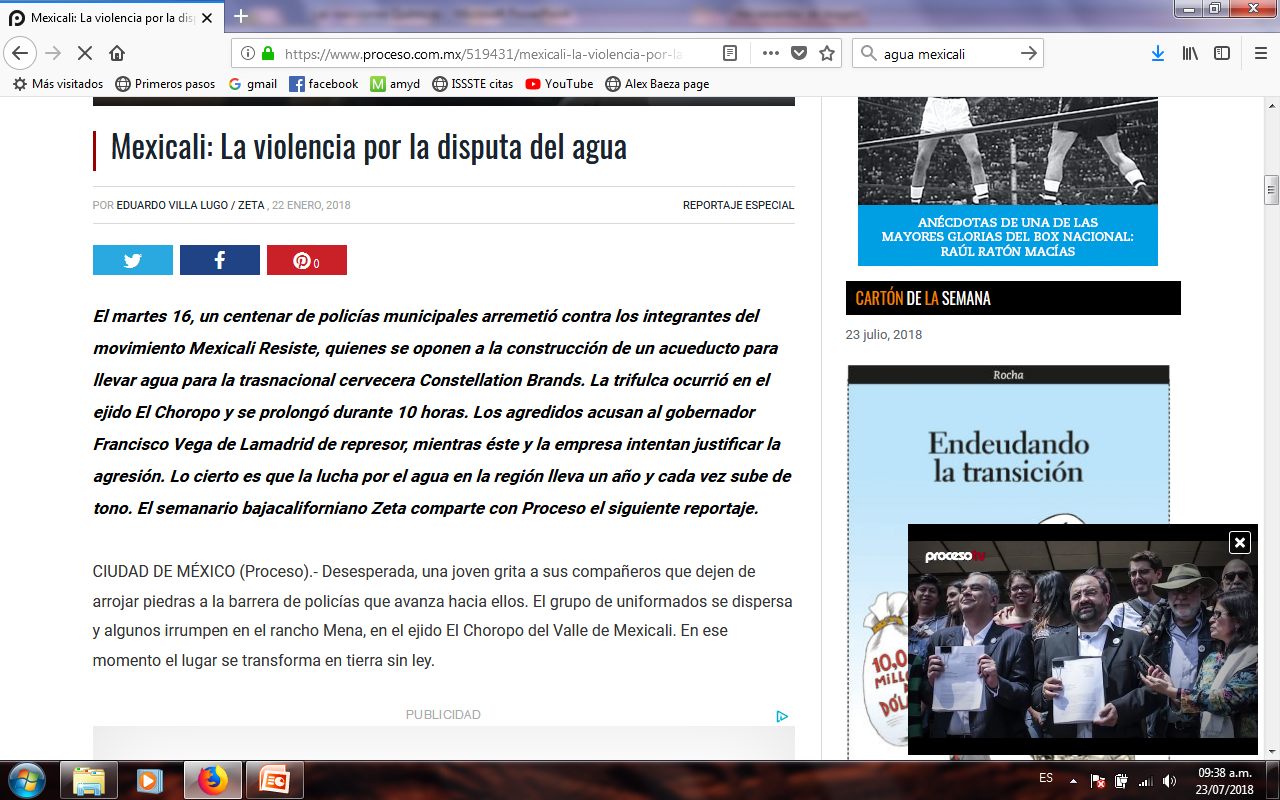 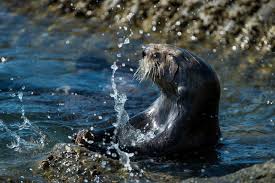 Análisis cualitativo
Determinar la composición de una matriz de interés de manera acotada según la necesidad específica.
¿Qué podemos encontrar en el agua?
Aniones (sulfatos, cloruros)
Cationes (calcio, magnesio, sodio)
Gases (oxigeno, nitrogeno)
Orgánicos (farmacos, surfactantes, grasas)
Identificación de cationes y aniones
Para calcio
Ca2+  +  -OOC-COO-  =  CaC2O4(S) Precipitado blanco
Para hierro (III)
Fe3+  +  6SCN-  =  [Fe(SCN)6]3- Solución acuosa rojo sangre
 Para hierro (II)
Fe2+  +  3C12H8N2  =  [Fe(C12H8N2)3]2+ Solución acuosa anaranjada
Para sulfatos
SO42-  + Ba2+  =  BaSO4(S) Precipitado blanco
 Para cromo (III)
Cr3+  +  HOOH  +  OH-  =  CrO42- Solución acuosa amarilla
CrO42-  +  H2SO4  = CrO5(S) Precipitado azul muy inestable
Para cloruros
Cl-  +  Ag+  =  AgCl(S) Precipitado blanco
Análisis cuantitativio
Determinación del contenido presente de una o varias especies de interés en una matriz que debe reportarse con un intervalo de confianza.
Titulación
Reacción química utilizada en la cuantificación de una especie de interés.
Bureta
Soporte universal
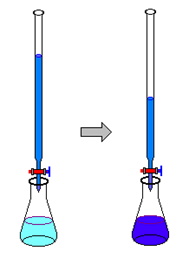 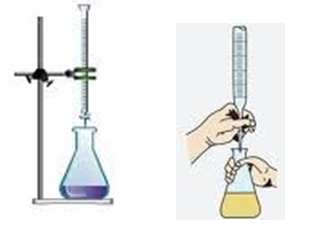 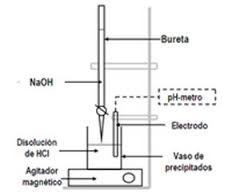 Pinzas
Titulaión complejometrica con EDTA
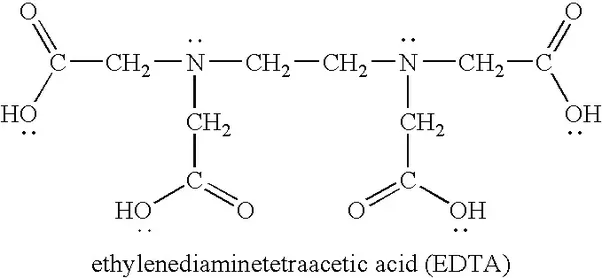 =   H4Y
Titulación
Reacción muy cuantitativa
Relación de estequiometría conocida
Reacción cineticamente rápida
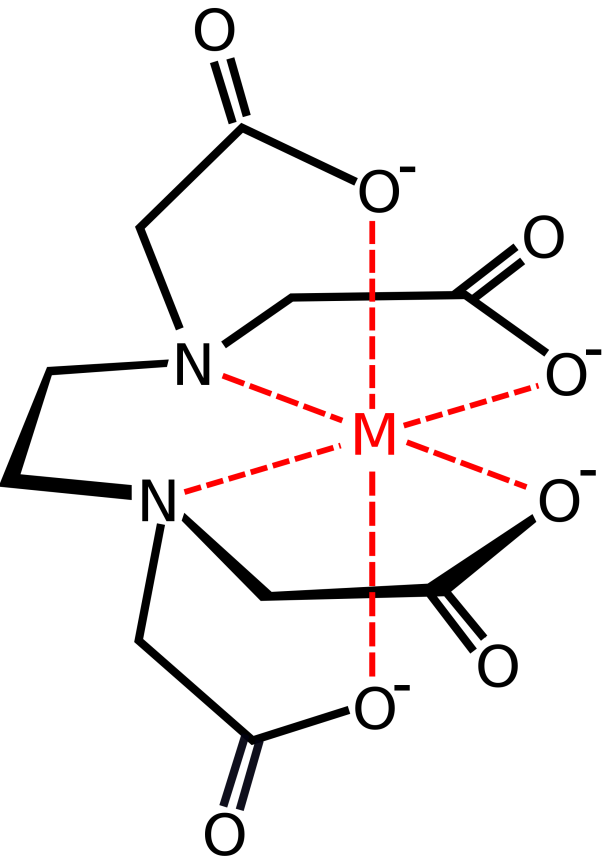 z-4
Na+, K+, Ca2+, Mg2+, Fe2+, Fe3+, Cr3+, etc
pH= 10
-
+    y4-
Negro de eriocromo T
Normalización
Proceso de conocer la concentración de un reactivo en una disolución usando una reacción química cuantitativa para ello.
A la disolución final se le denomina patrón secundario.
El patrón secundario se utiliza para cuantificar al analito de interés.
Se usa un patrón primario
Estable
Masa molar conocida y elevada
No higroscópico
Normalización de HCl
El ácido clorhídrico es una disolución formada al burbujear el gas cloruro de hidrógeno en un disolvente, agua en este caso, por lo que al preparar una disolución no se puede conocer su concentración.
Se normaliza por titulación con carbonato de sodio.
Como indicador se utiliza una disolución acuosa de anaranjado de metilo
Procedimiento
Secar durante 1 hora el carbonato de sodio en una estufa a 1100C
Pesar     g del carbonato de sodio
Transferir la masa pesada a un matraz Erlenmeyer
Enjuagar la bureta con la disolución de HCl
Agregar dos gotas de la disolución de anaranjado de metilo
Agregar 50 mL de agua destilada y agitar para disolver
Llenar la bureta con la disolución de HCl. Purgar las burbujas
Agregar lentamente la disolución de HCl al matraz
Dejar de añadir al cambio de color.
Calcular la concentración de la disolución de HCl
Registrar el volumen añadido hasta este punto
Normalización de NaOH
El hidróxido de sodio es un reactivo sólido altamente higroscópico por lo que al preparar una disolución no se puede conocer su concentración a partir de la masa pesada del reactivo y el volumen al cual se llevó.
Se normaliza por titulación con ftalato ácido de potasio.
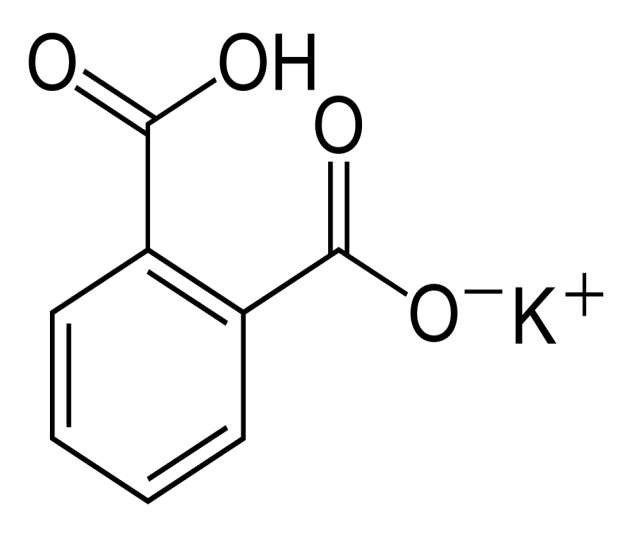 Procedimiento
Secar durante 1 hora el ftalato ácido de potasio en una estufa a 1100C
Pesar     g del ftalato ácido de potasio
Transferir la masa pesada a un matraz Erlenmeyer
Enjuagar la bureta con la disolución de NaOH
Agregar dos gotas de la disolución de fenoftlaleina
Agregar 50 mL de agua destilada y agitar para disolver
Llenar la bureta con la disolución de NaOH. Purgar las burbujas
Agregar lentamente la disolución de NaOH al matraz
Dejar de añadir ante la mas ligera tonalidad rosa.
Calcular la concentración de la disolución de NaOH
Registrar el volumen añadido hasta este punto
Concentración
El pH
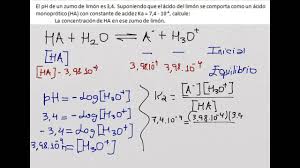 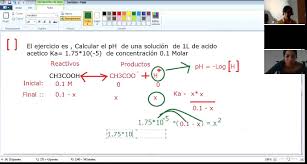 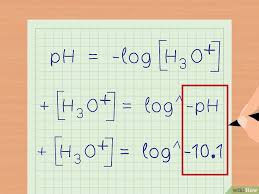 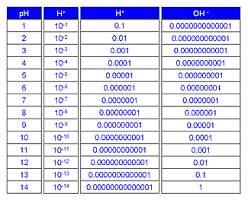 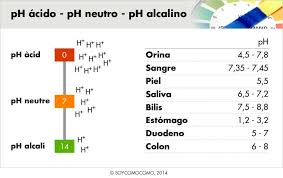 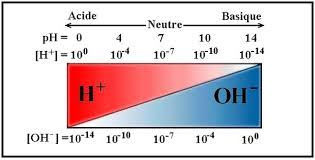 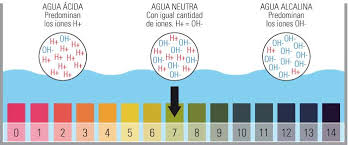 La medición de pH
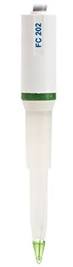 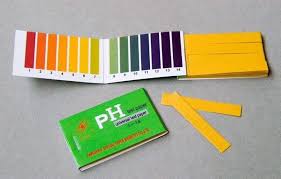 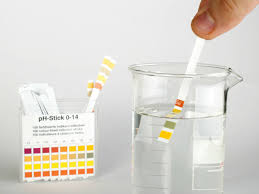 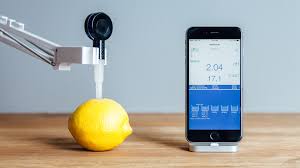 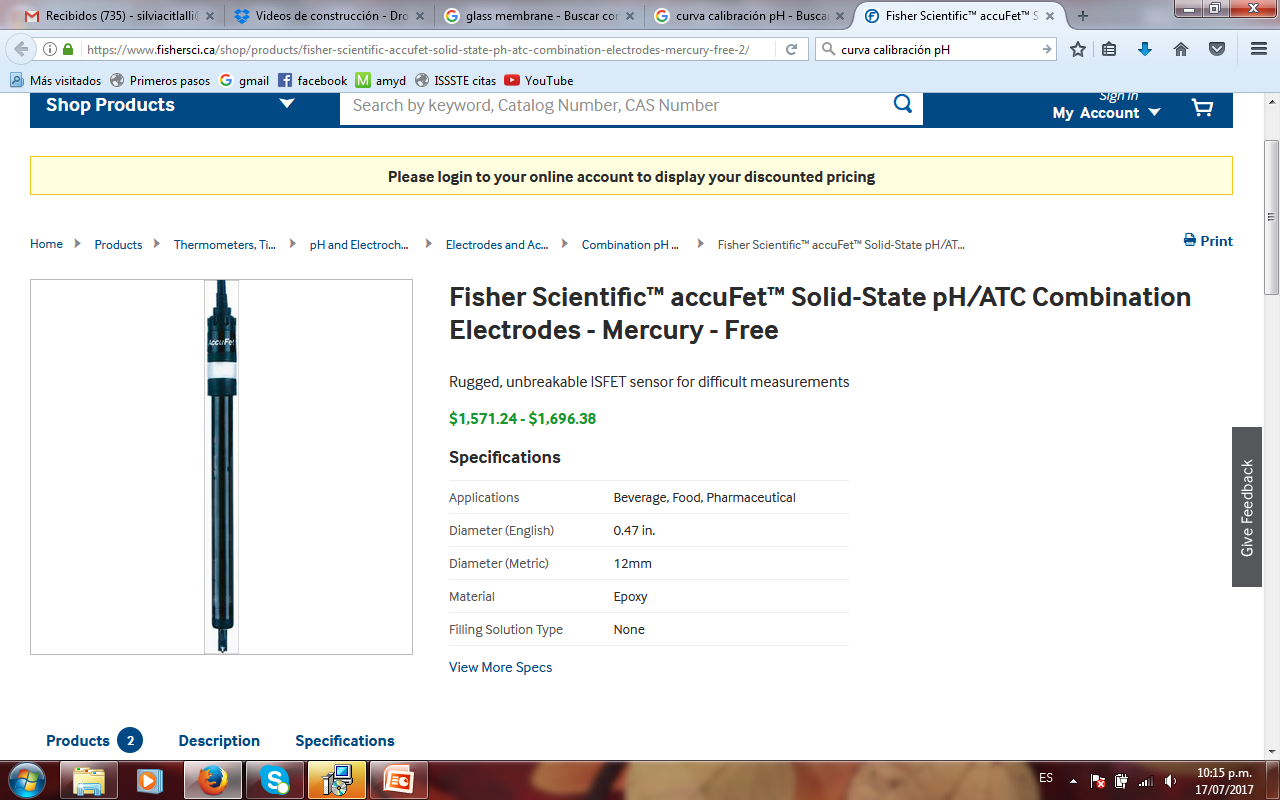 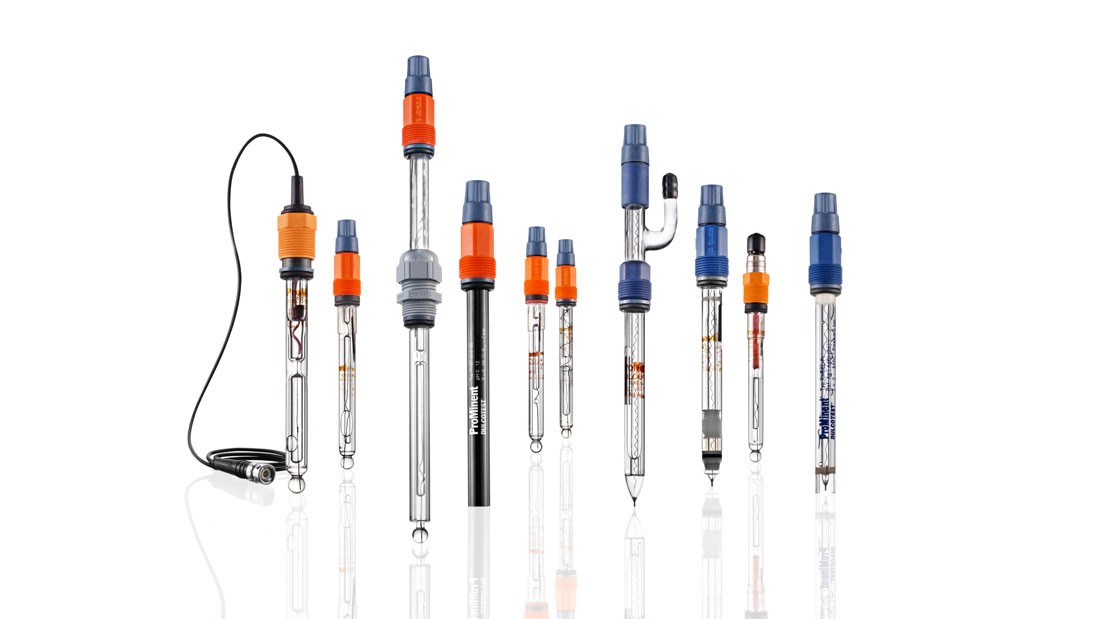 La sonda combinada de vidrio
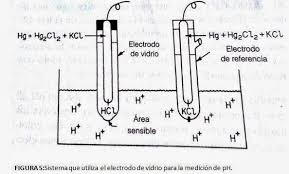 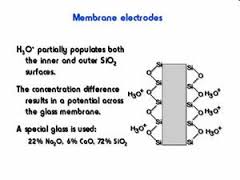 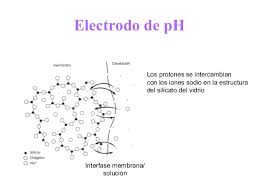 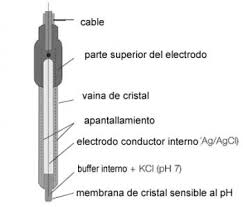 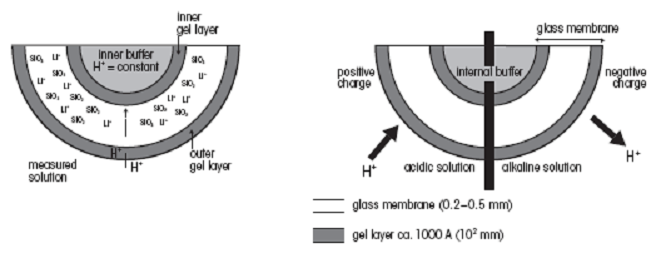 Electrodo de tungsteno
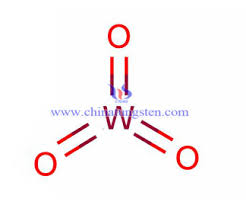 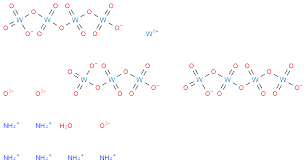 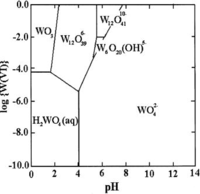 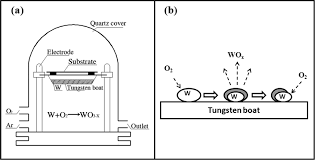 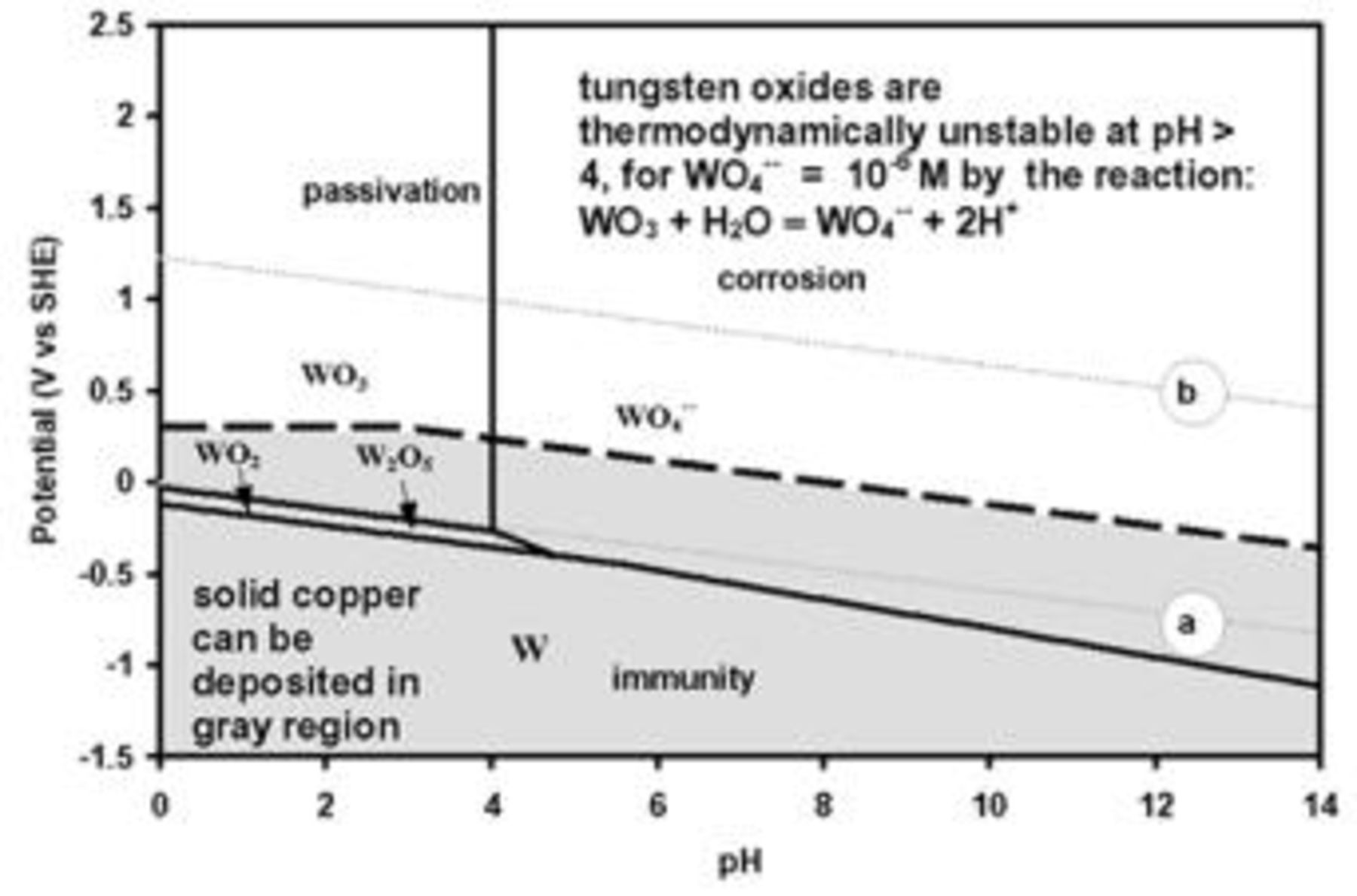 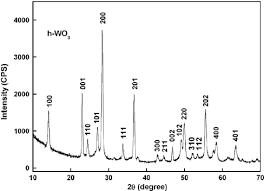 La medición potenciométrica
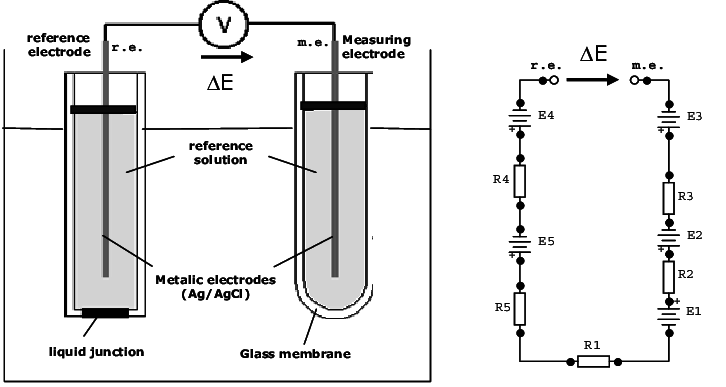 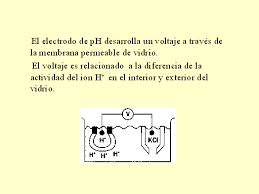 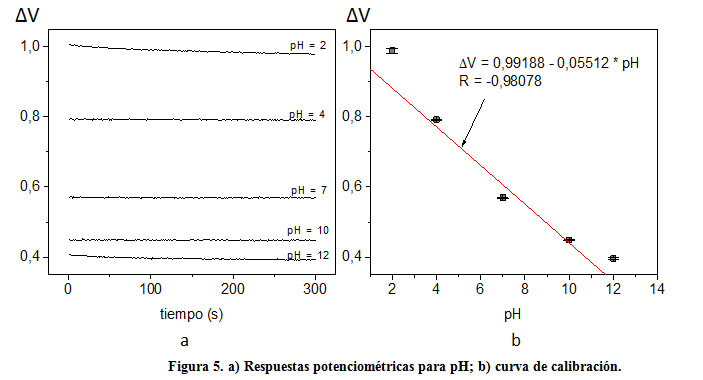 Curva de titulación potenciométrica
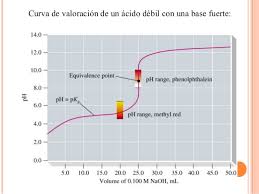 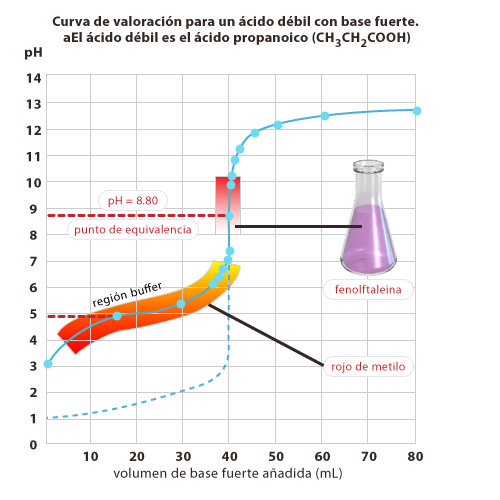 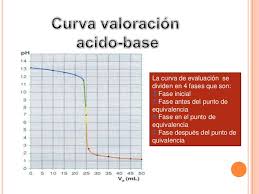